Transformational

Healing and 

Responses to 

Inform

Violence 

Education:


An Introduction to 
 
THRIVE Technical Assistance
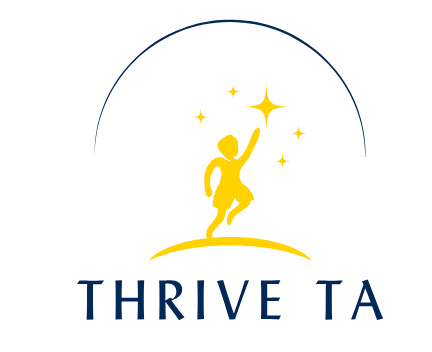 New Grantee Orientation
San Diego, CA
December 10-12, 2024
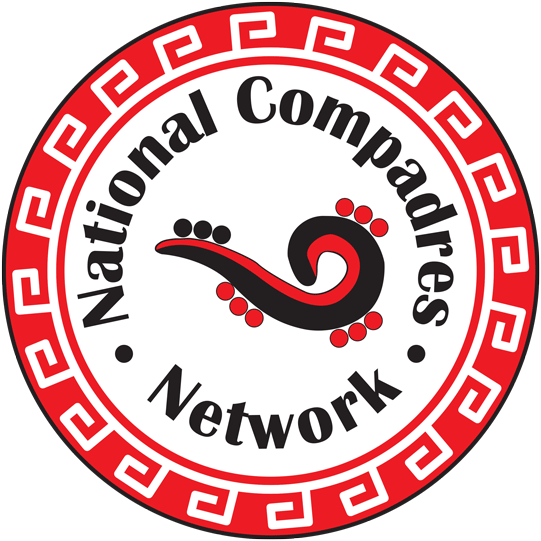 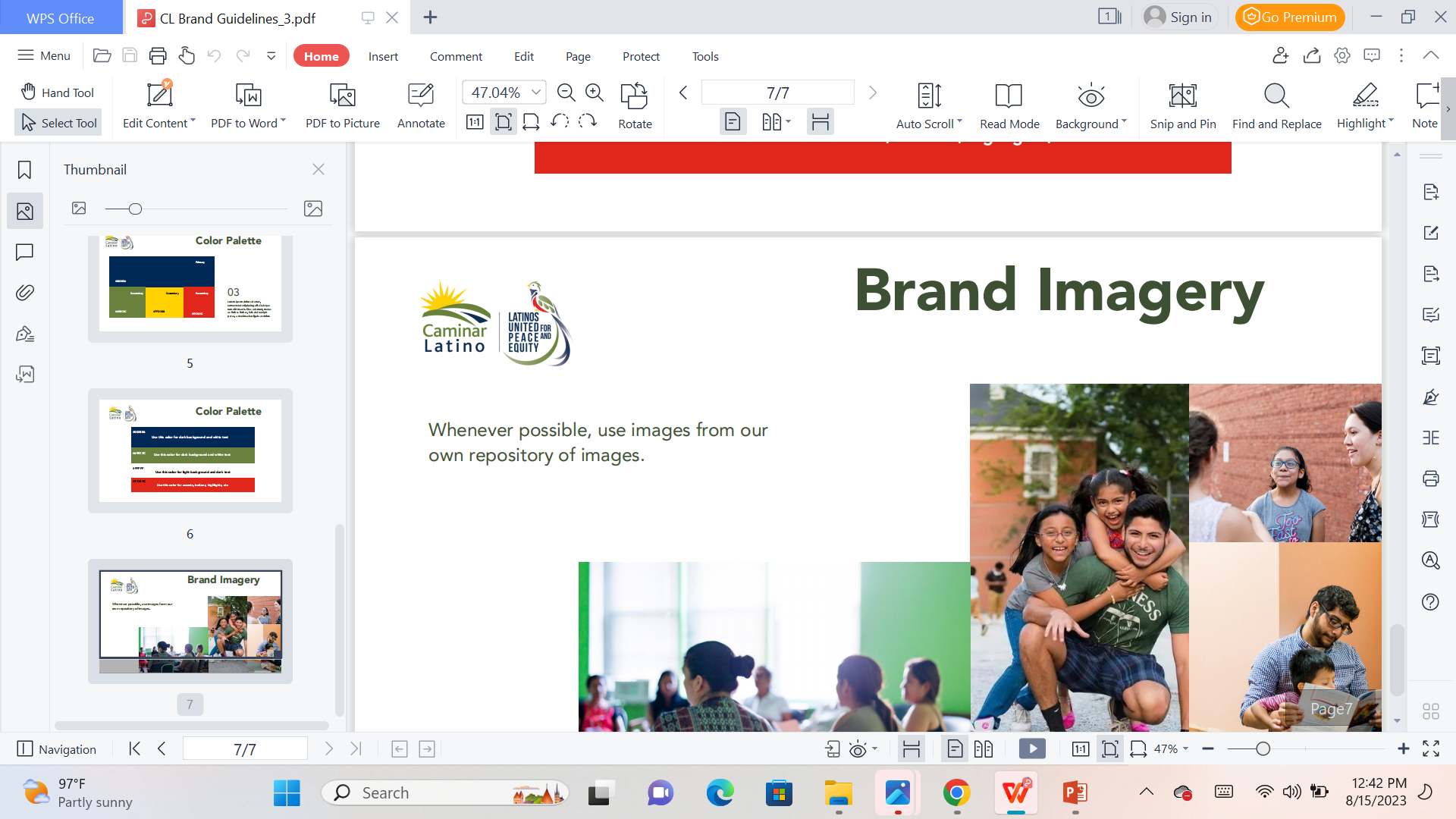 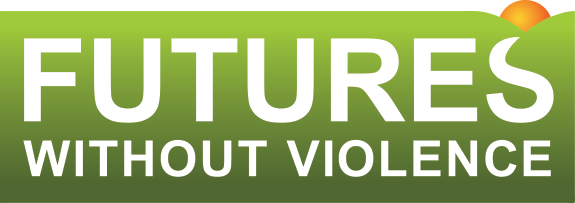 This project was supported by Grant No. 15JOVW-23-GK-05156-MUMU awarded by the Office on Violence Against Women, U.S. Department of Justice. The opinions, findings, conclusions, and recommendations expressed in this publication/program/exhibition are those of the author(s) and do not necessarily reflect the views of the Department of Justice, Office on Violence Against Women.
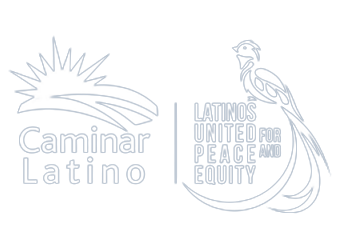 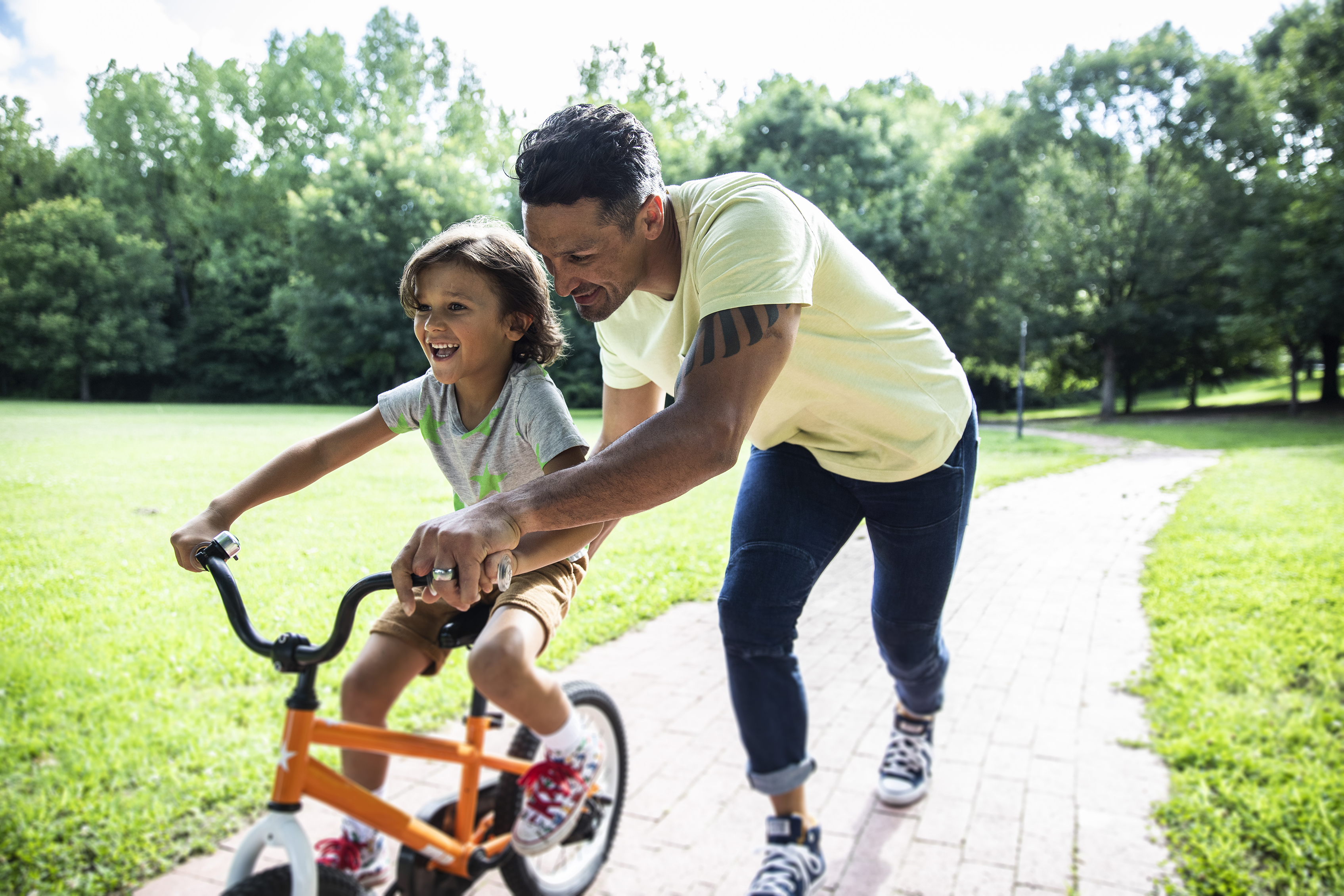 Who we are as individuals
Who we are as organizations
The values that impact our approach and mission
Agenda
Types of Technical Assistance
How to get a hold of us?
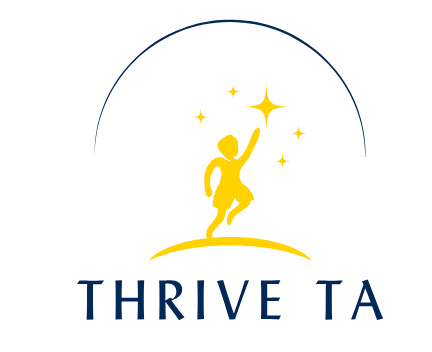 Meet Our THRIVE TA Team
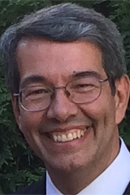 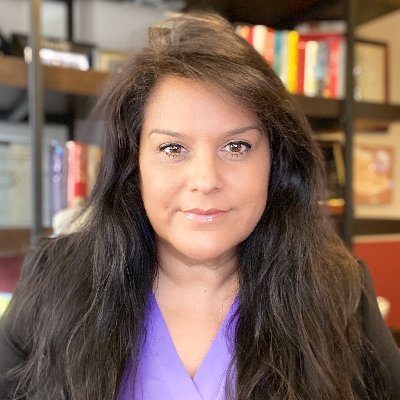 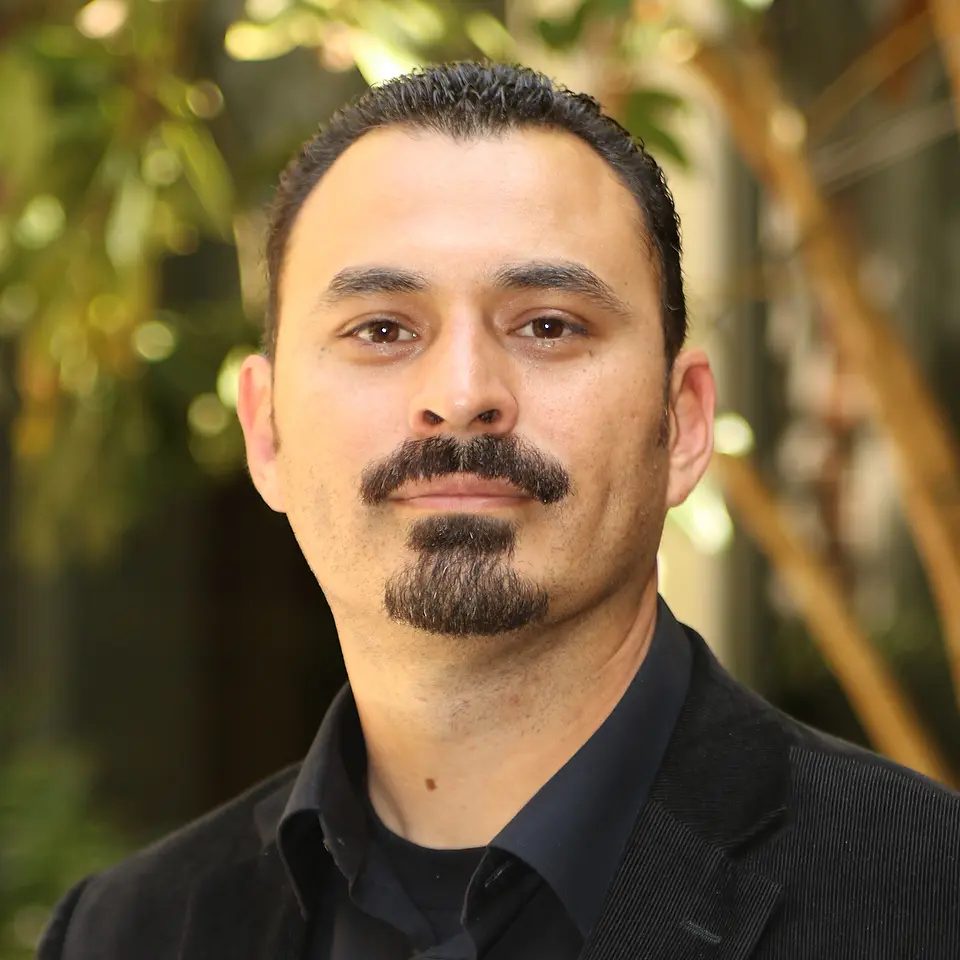 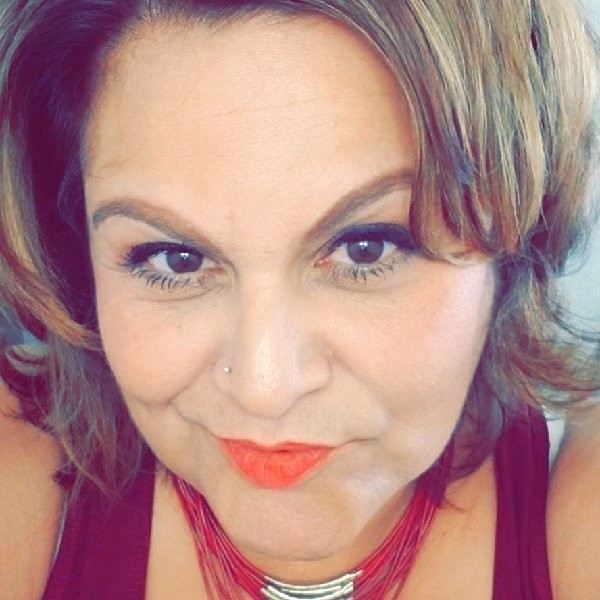 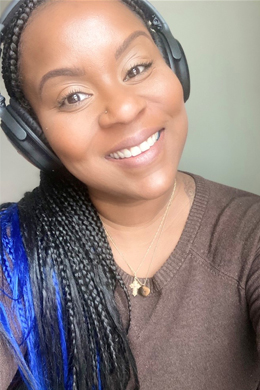 Zandra Lopez
Ozzie Cruz
Juan Carlos Areán
Ruby White Starr
Wendy Mota
CL-LUPE
FUTURES
National Compadres Network
CL-LUPE
CL-LUPE
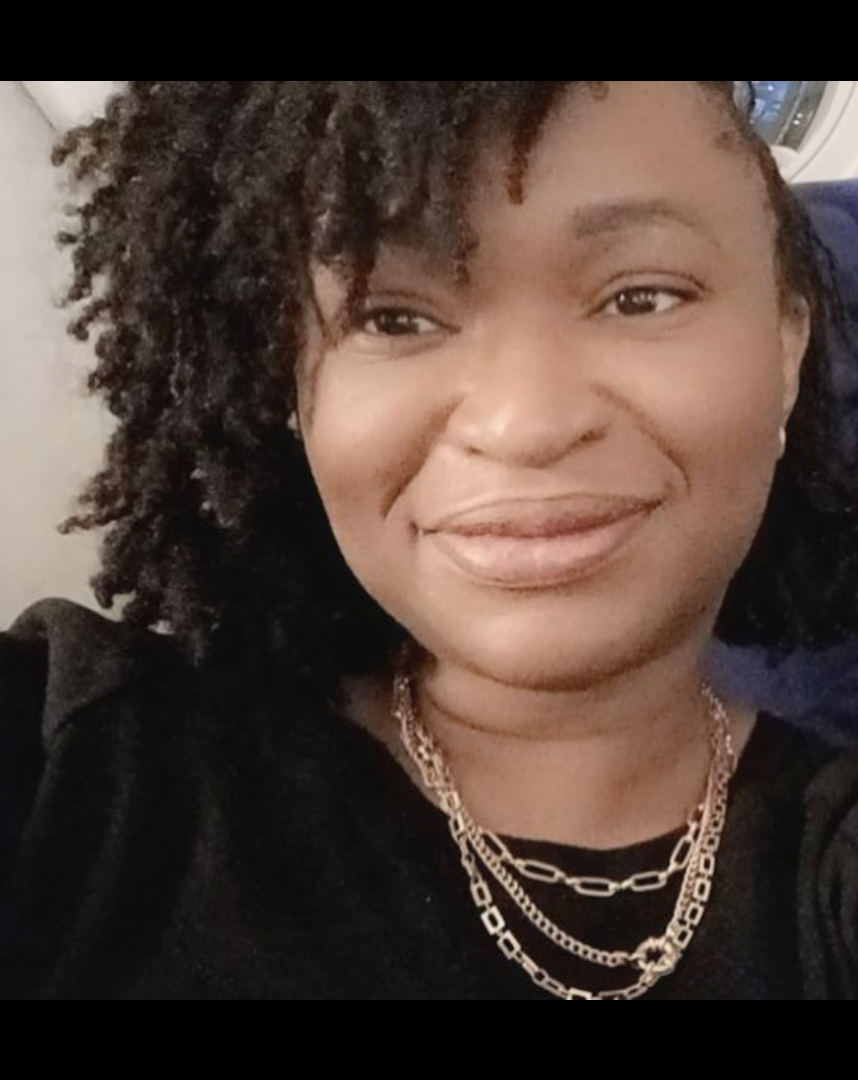 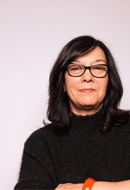 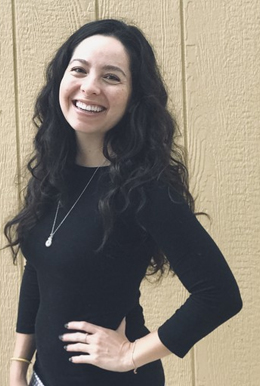 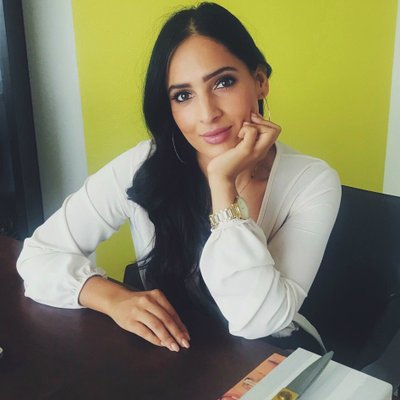 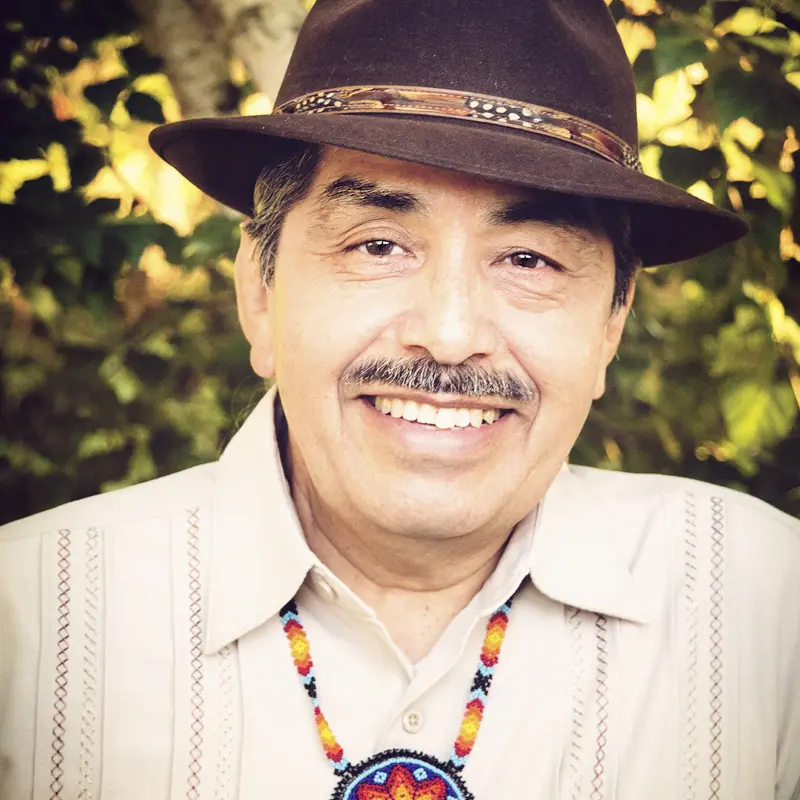 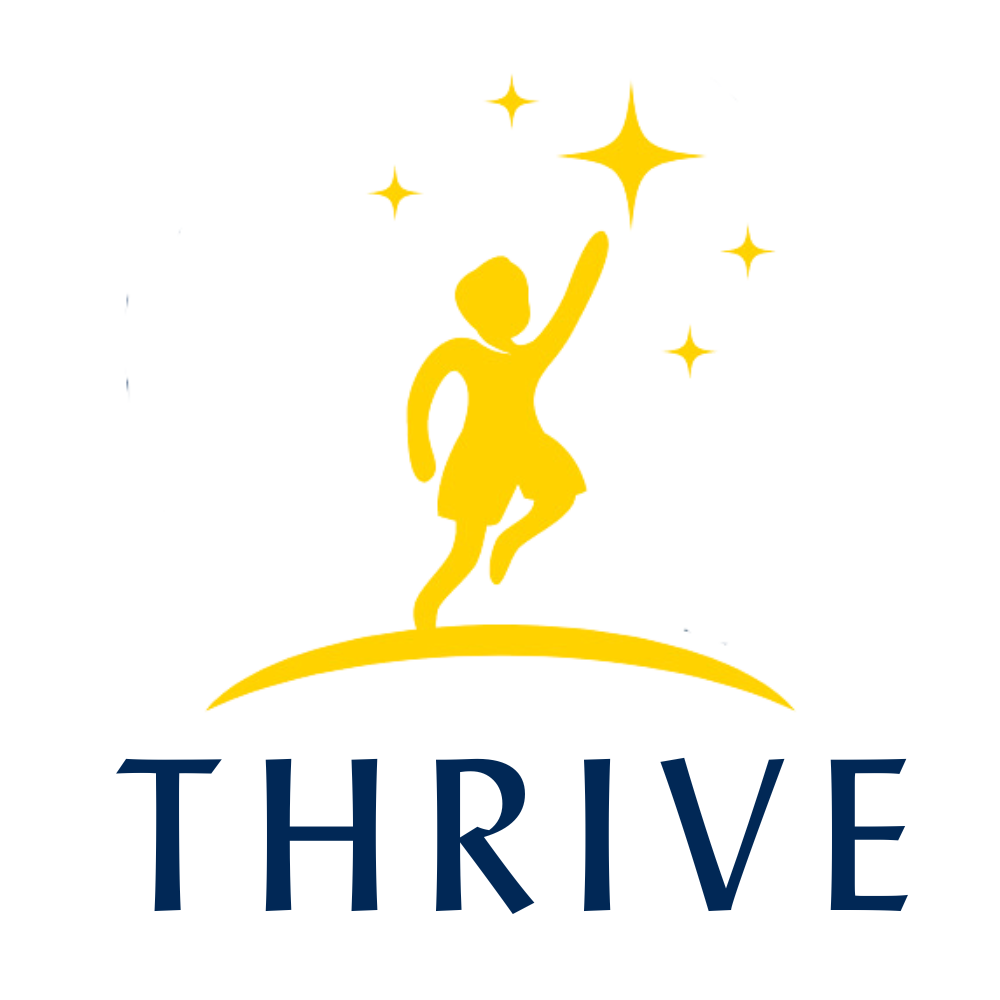 Jerry Tello
Mie Fukuda
Lonna Davis
Nivea Castaneda 
Acrey
Izzy Medina
CL-LUPE
National Compadres Network
FUTURES
FUTURES
CL-LUPE
[Speaker Notes: The Responses to Inform Violence Education
Transformational Healing Responses to Inform Violence Education]
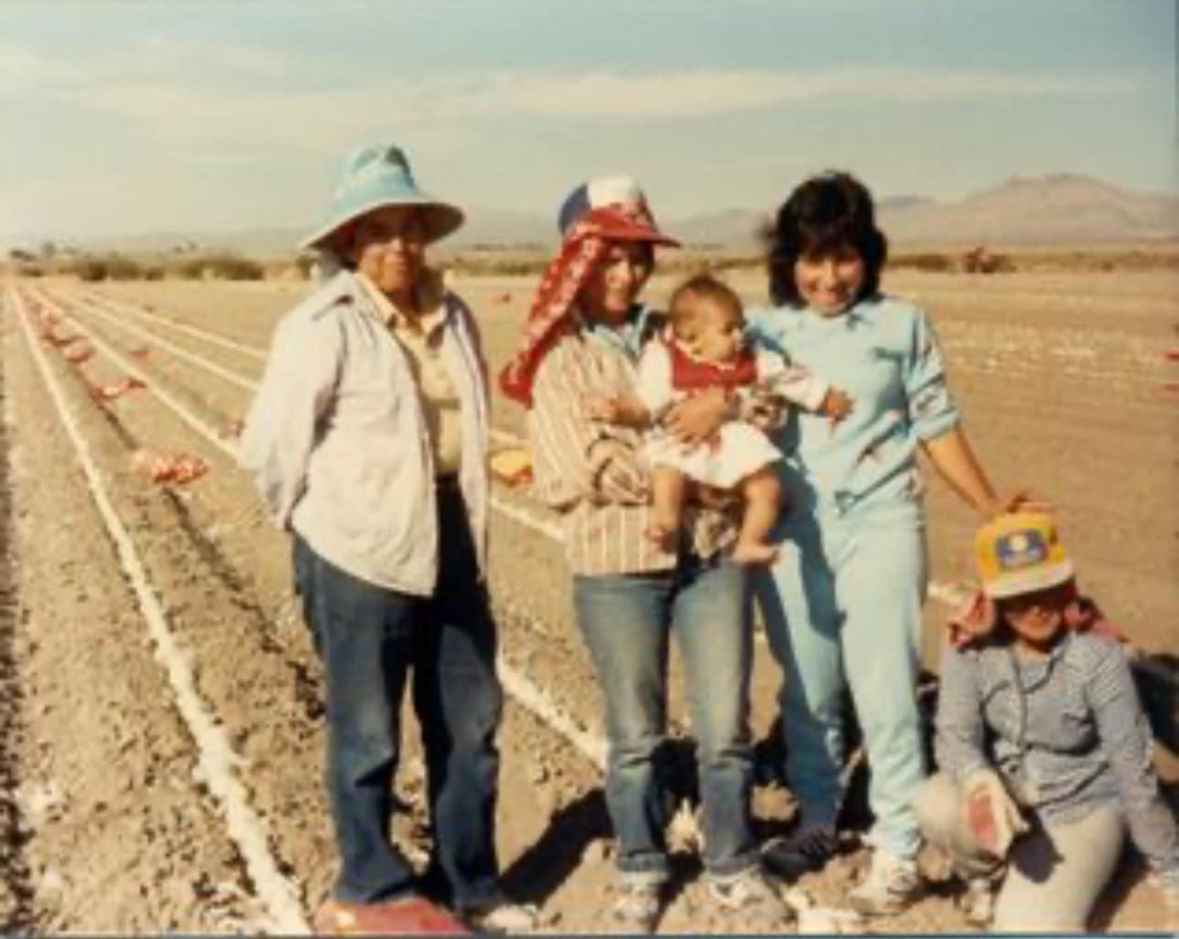 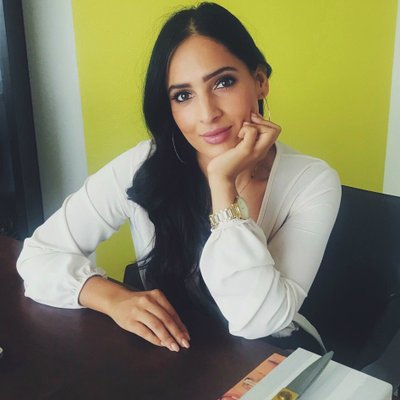 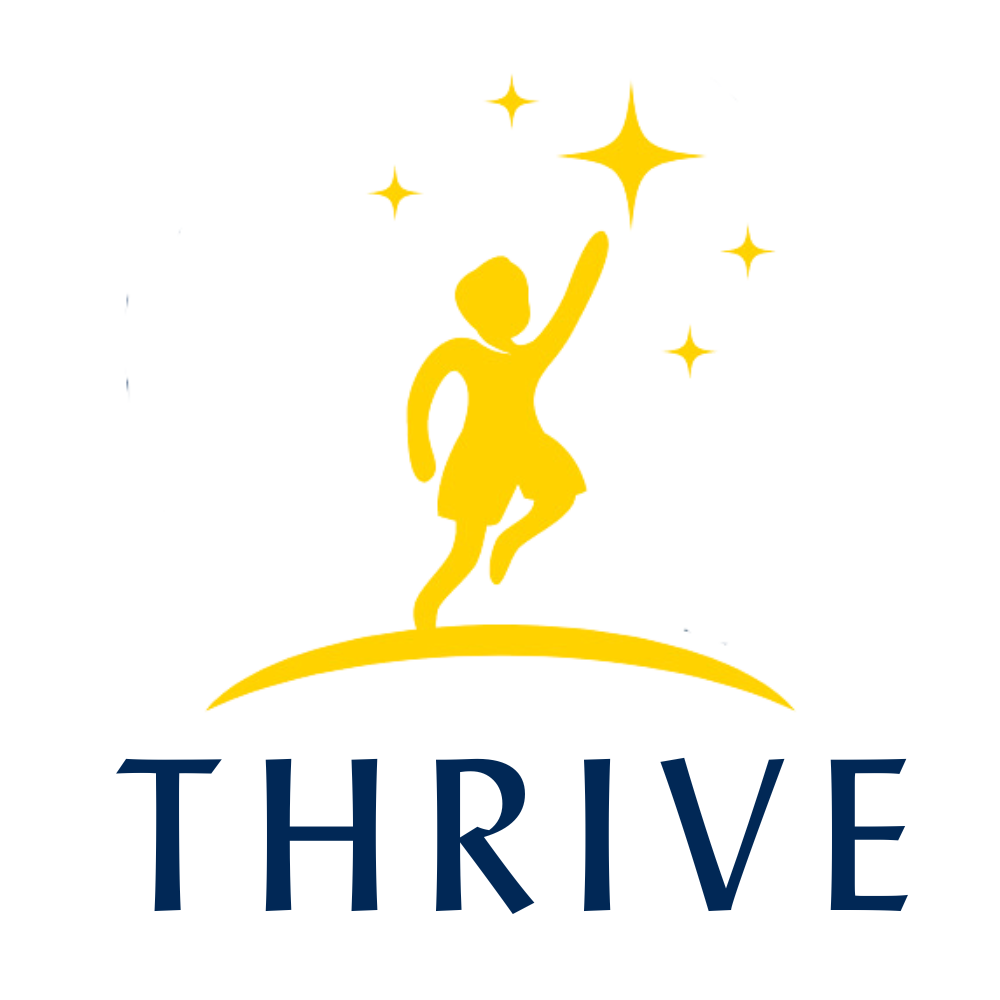 Nivea Castañeda AcreyCaminar Latino-Latinos United for Peace and Equity
Izzy MedinaCaminar Latino-Latinos United for Peace and Equity
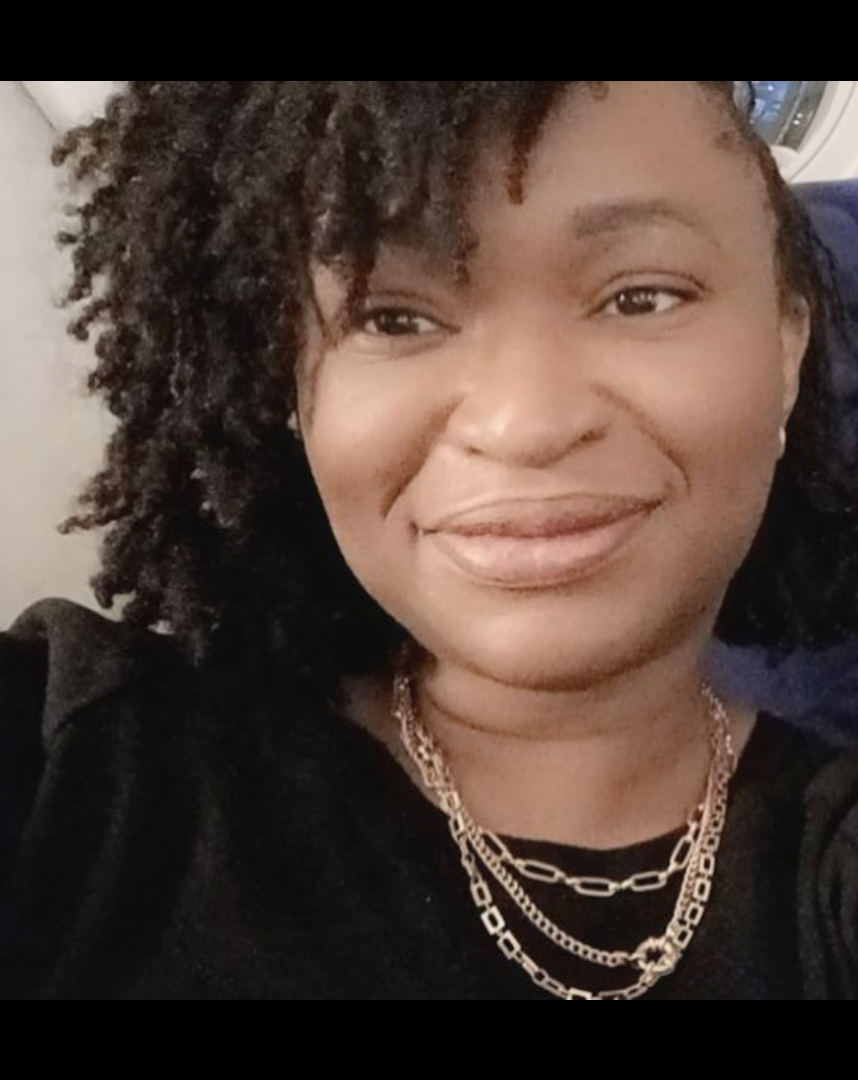 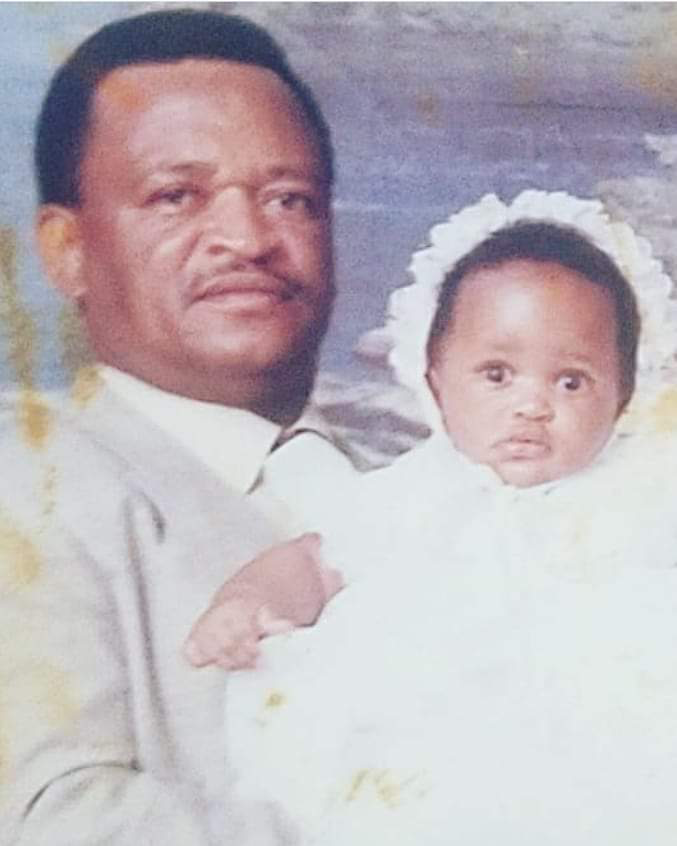 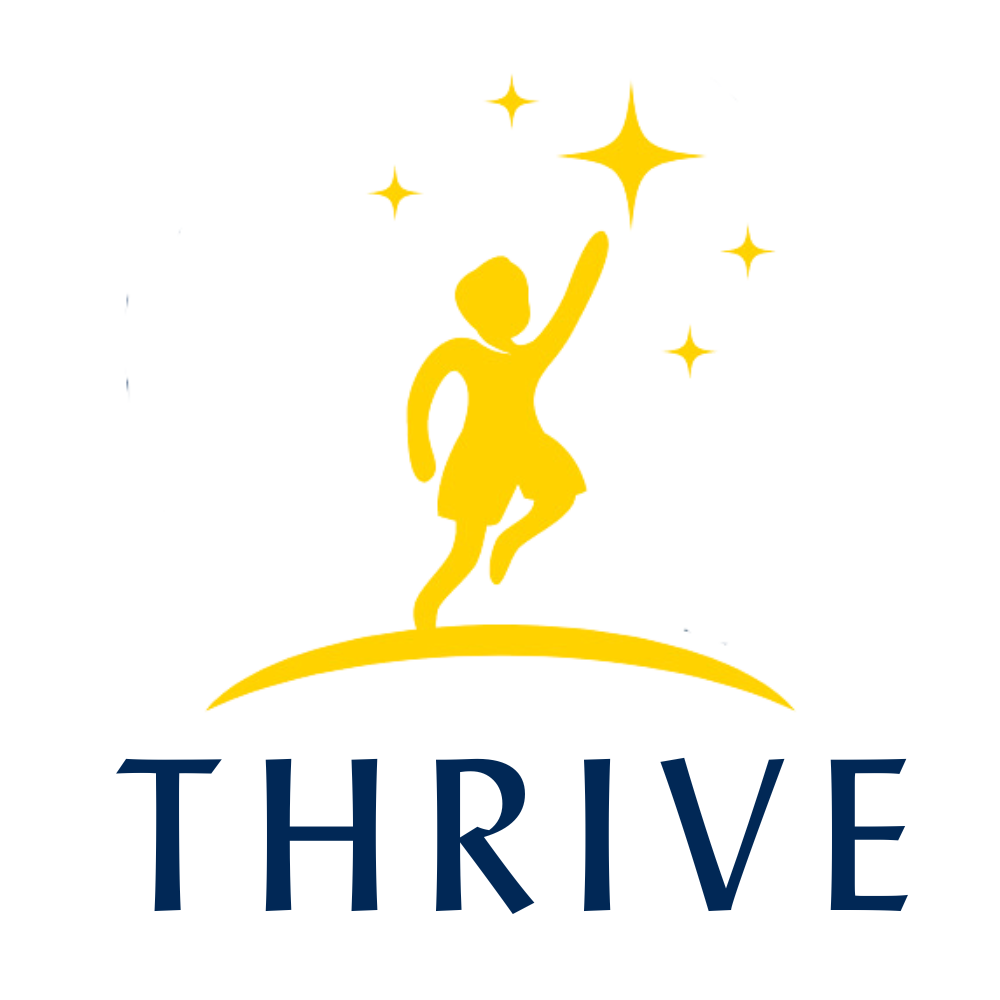 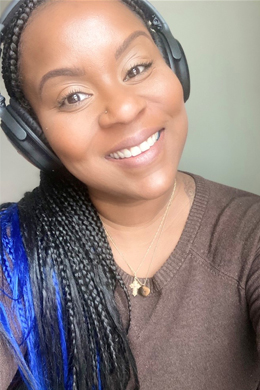 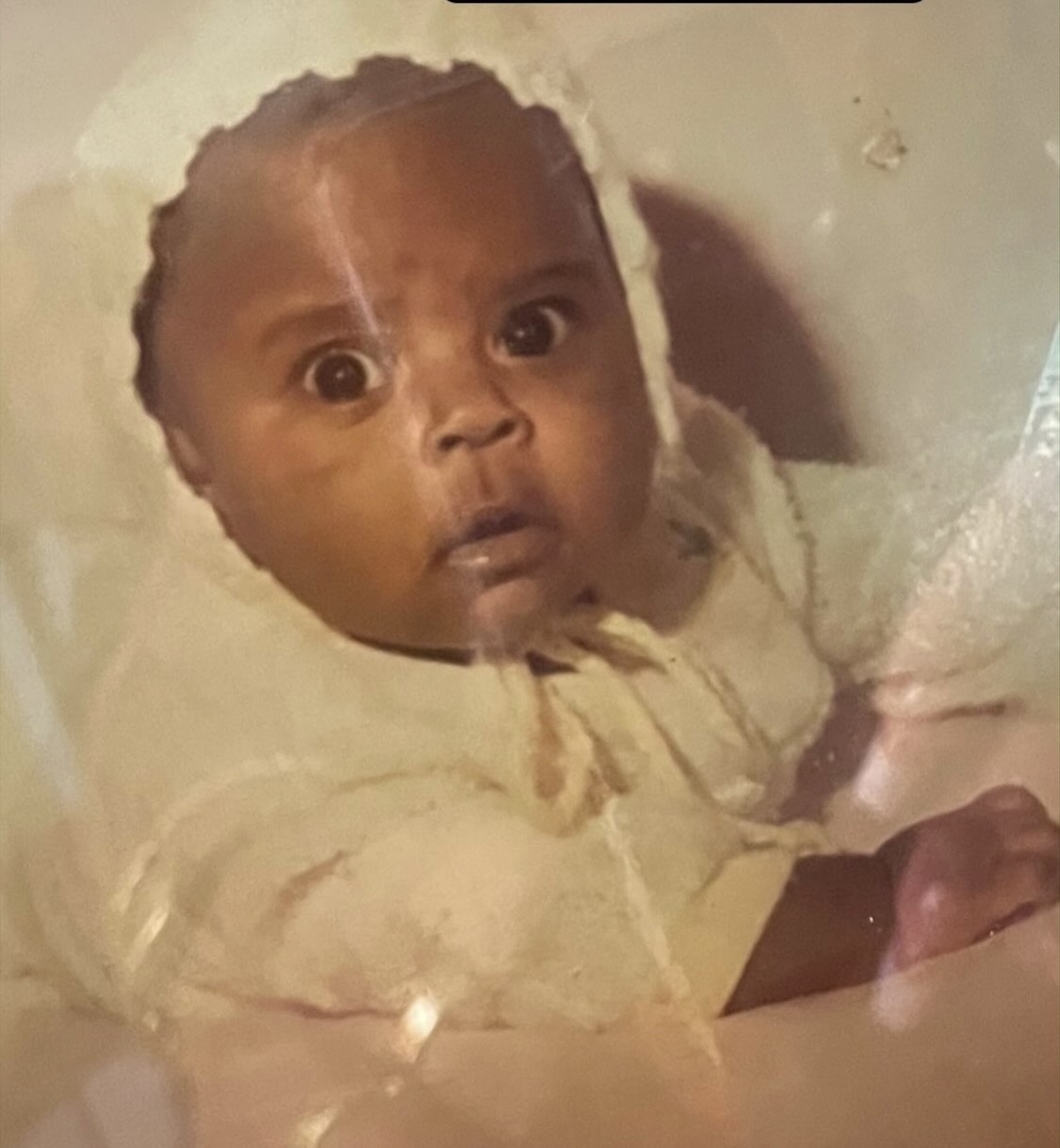 Wendy MotaCaminar Latino-Latinos United for Peace and Equity
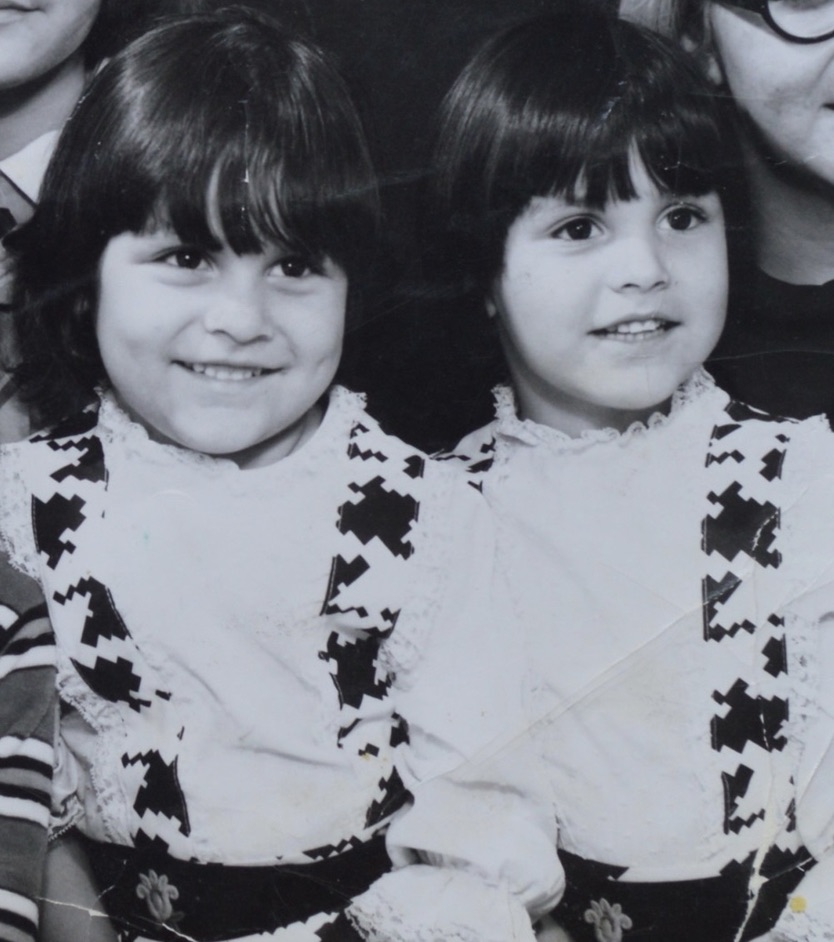 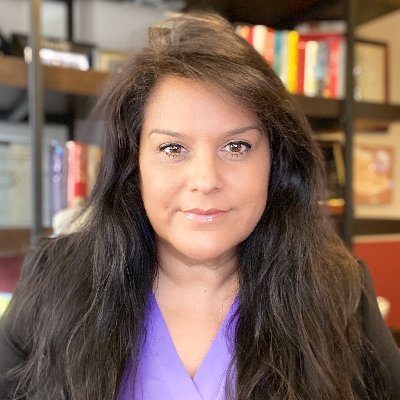 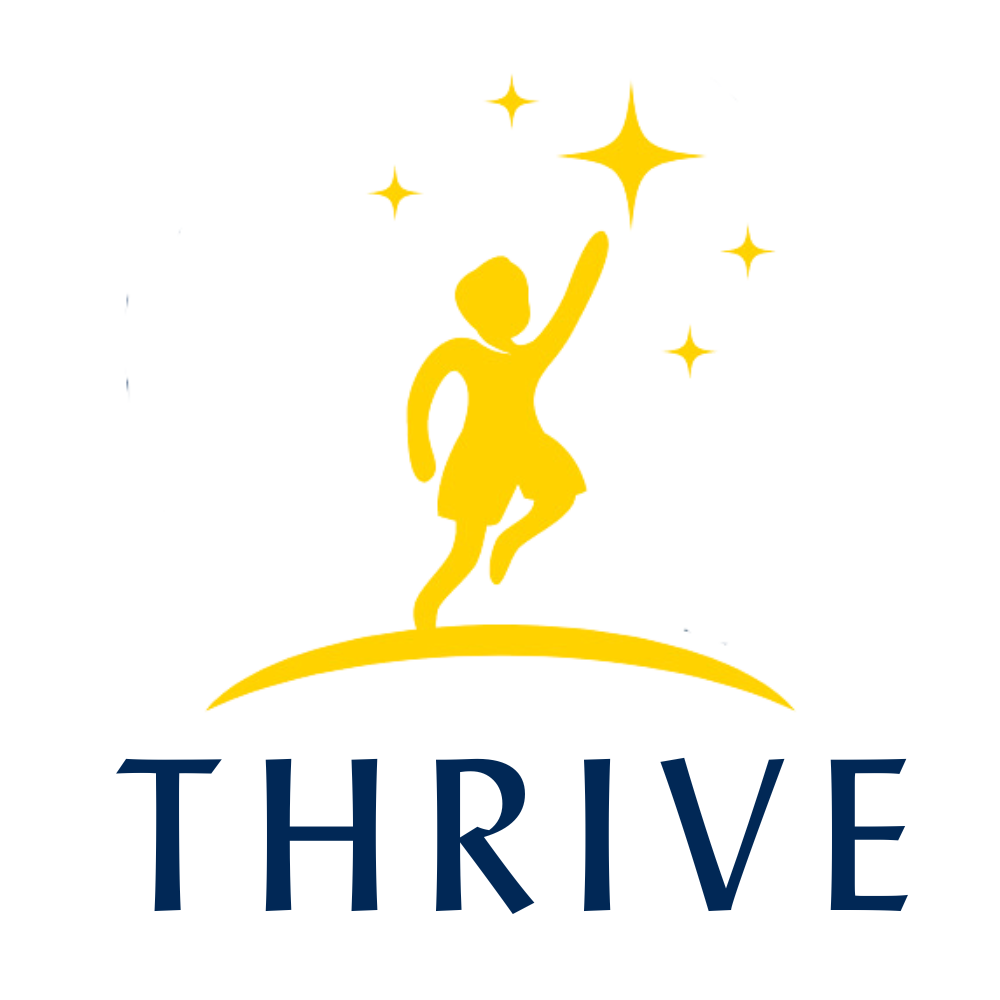 Ruby White StarrCaminar Latino-Latinos United for Peace and Equity
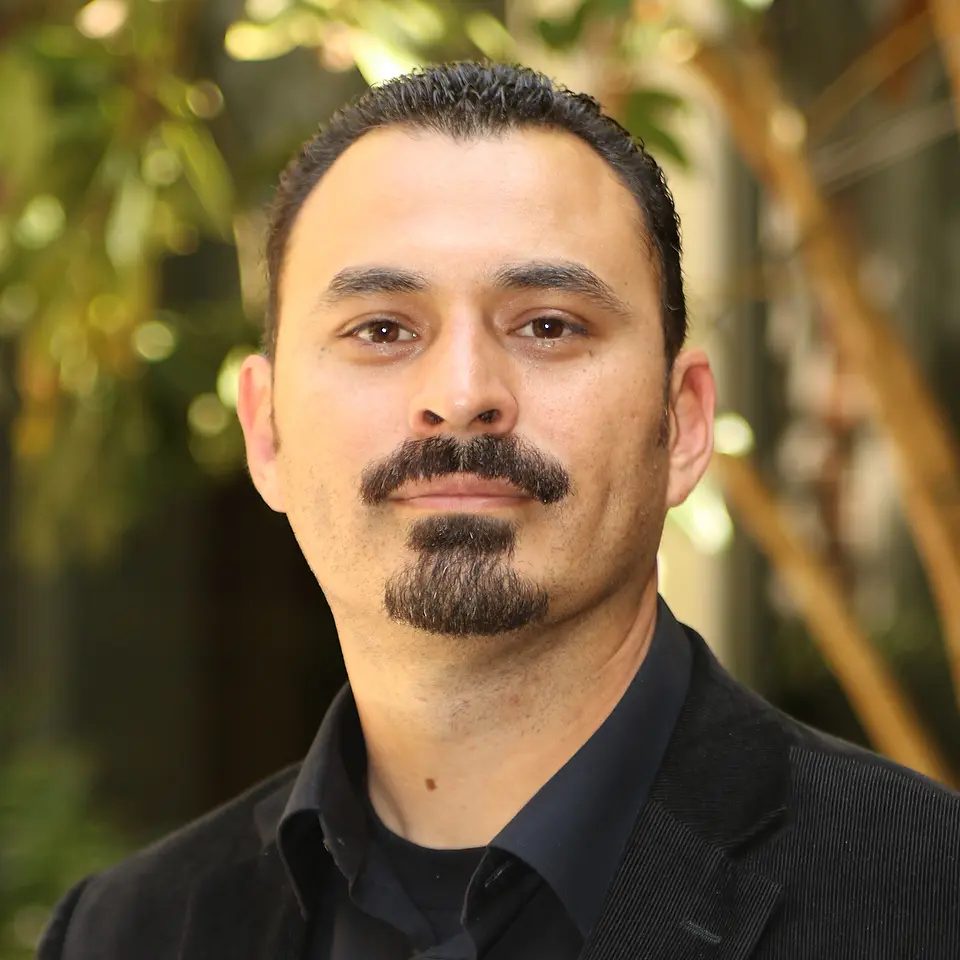 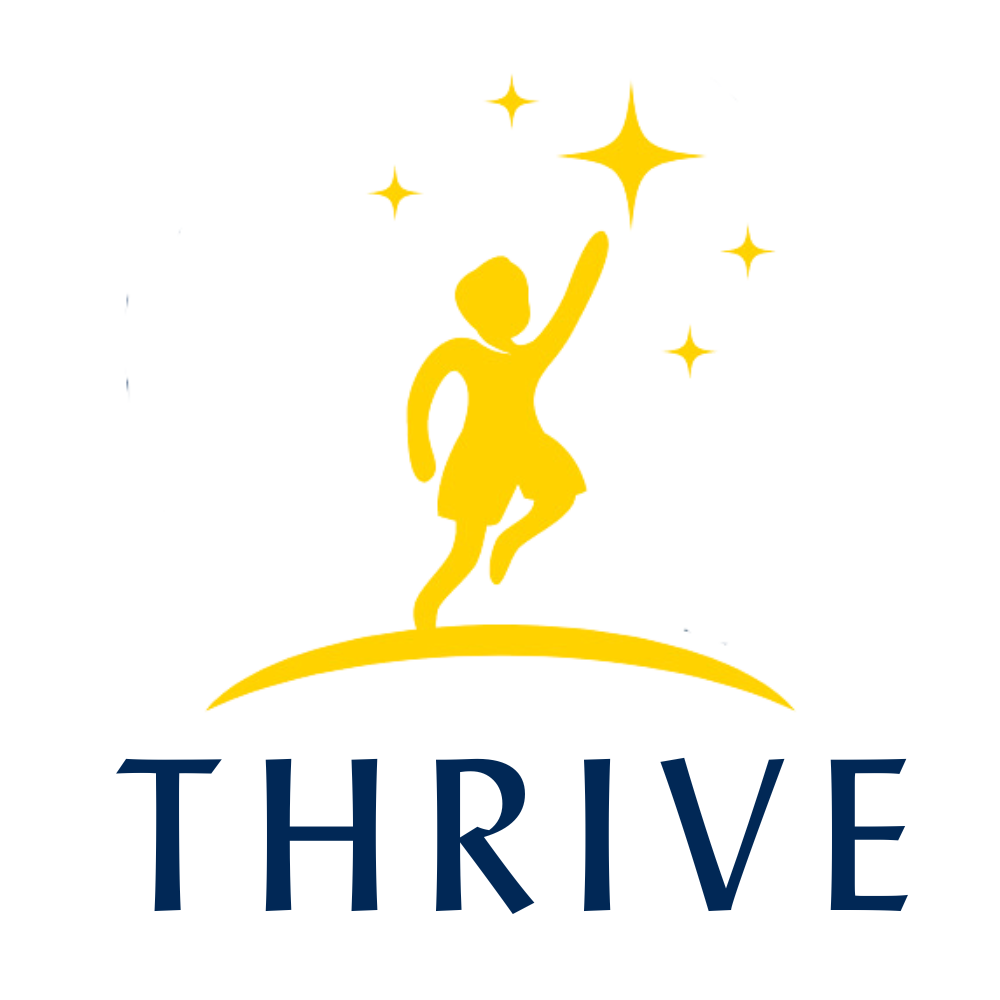 Ozzie CruzNational Compadres Network
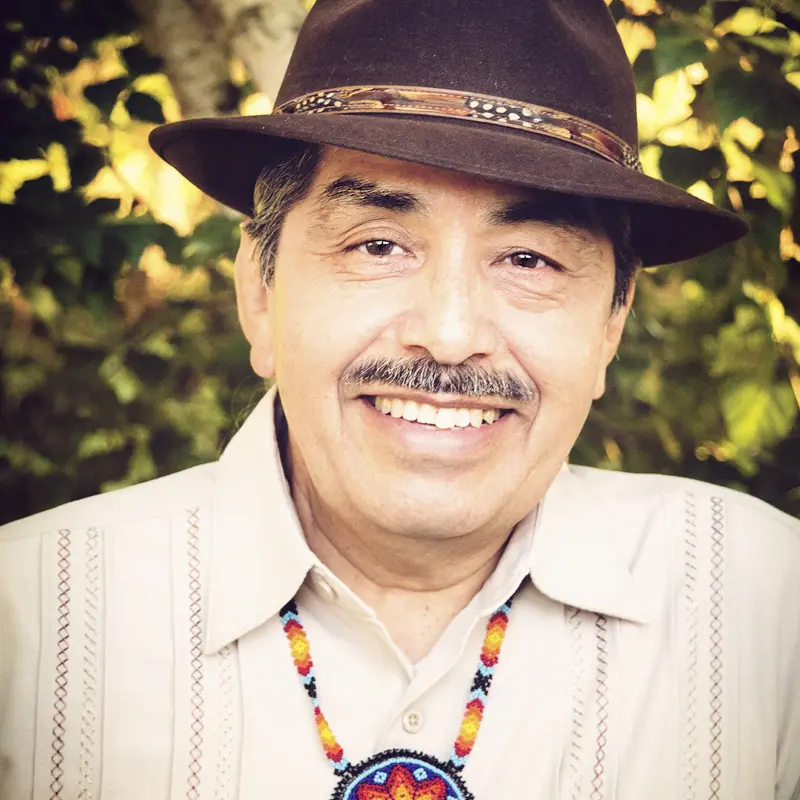 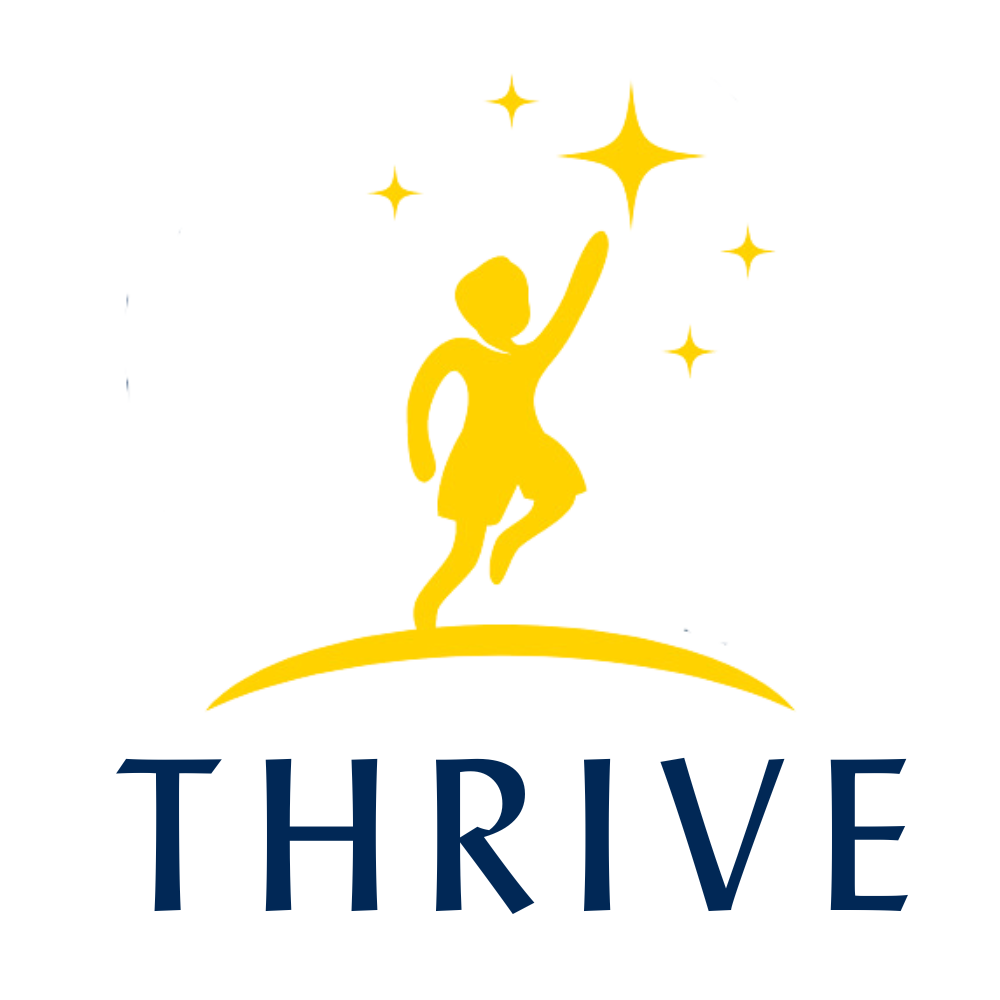 Jerry TelloNational Compadres Network
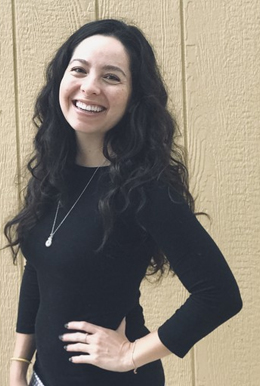 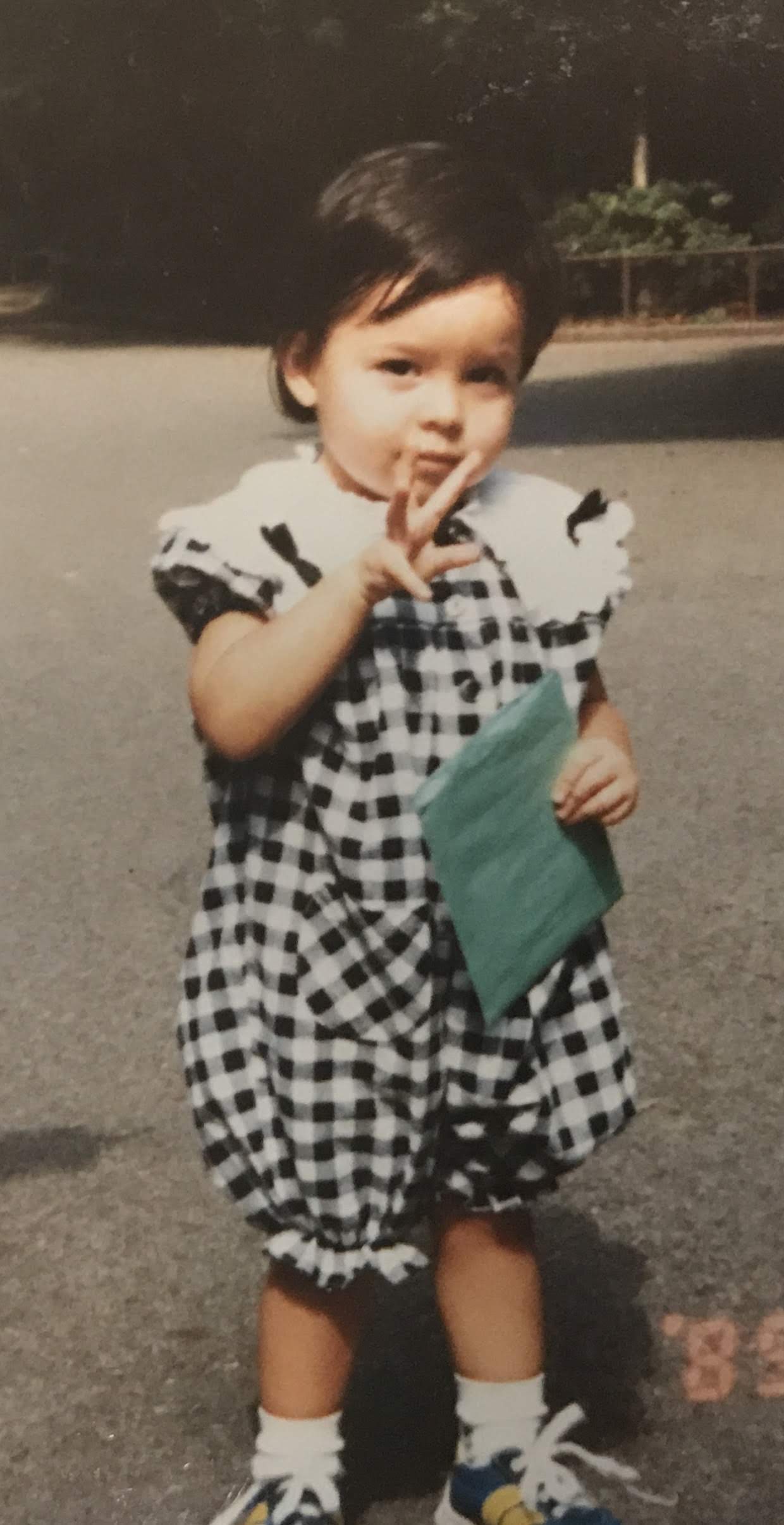 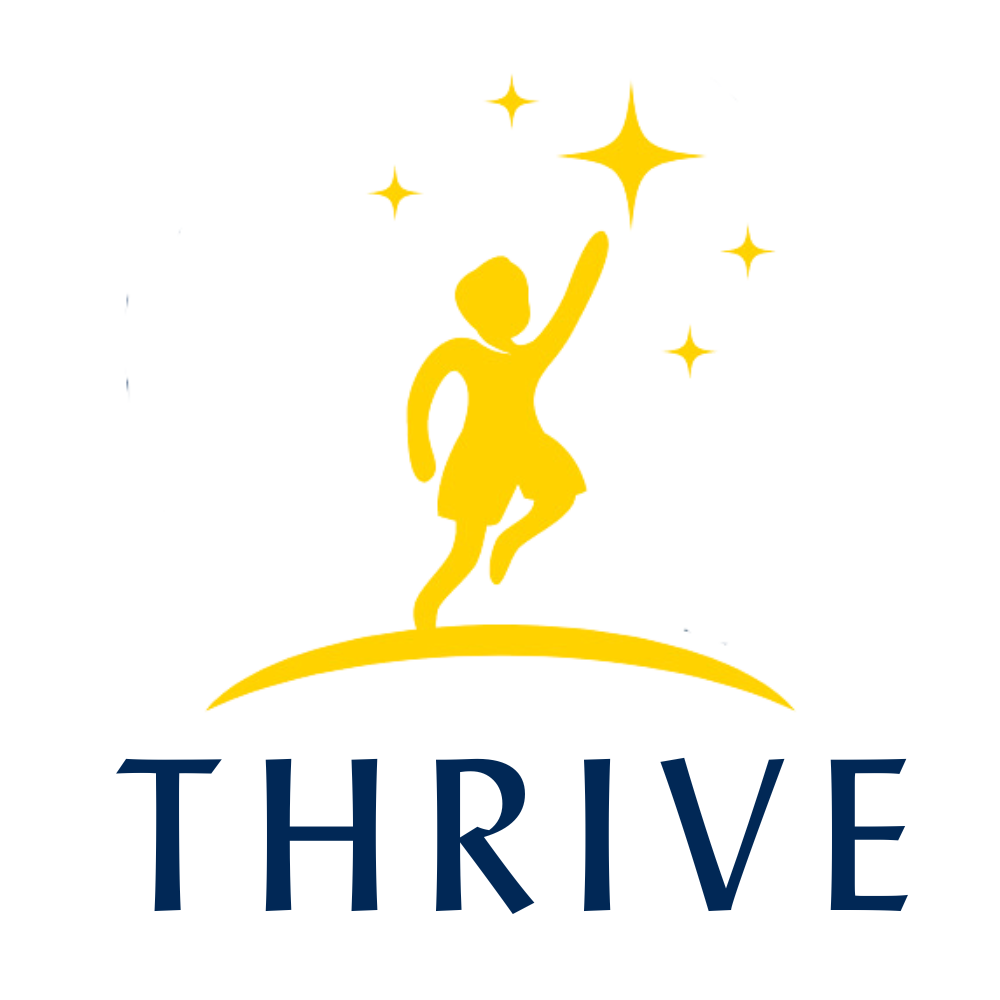 Mie FukudaFutures Without Violence
Lonna DavisFutures WithoutViolence
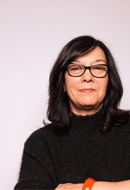 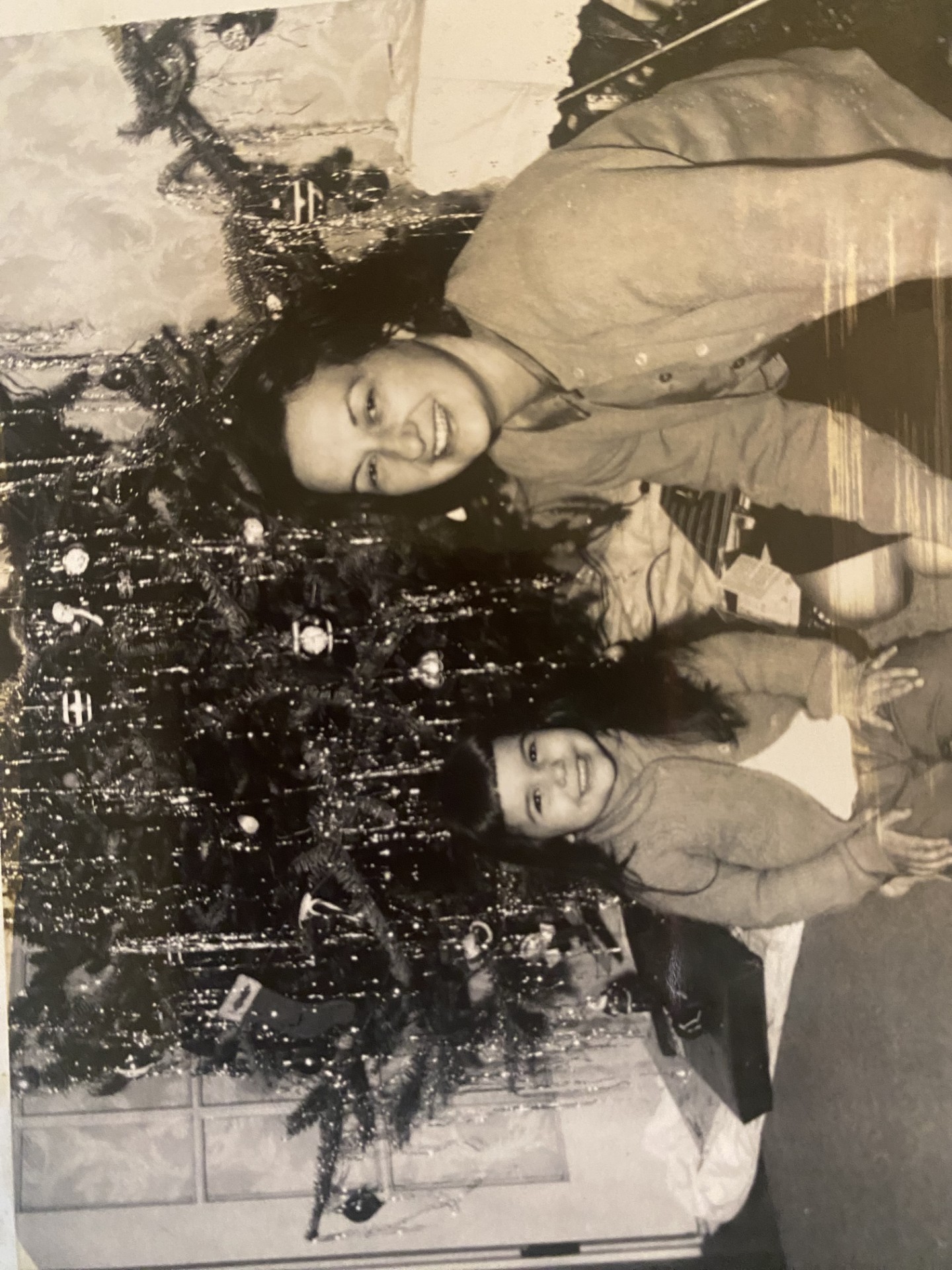 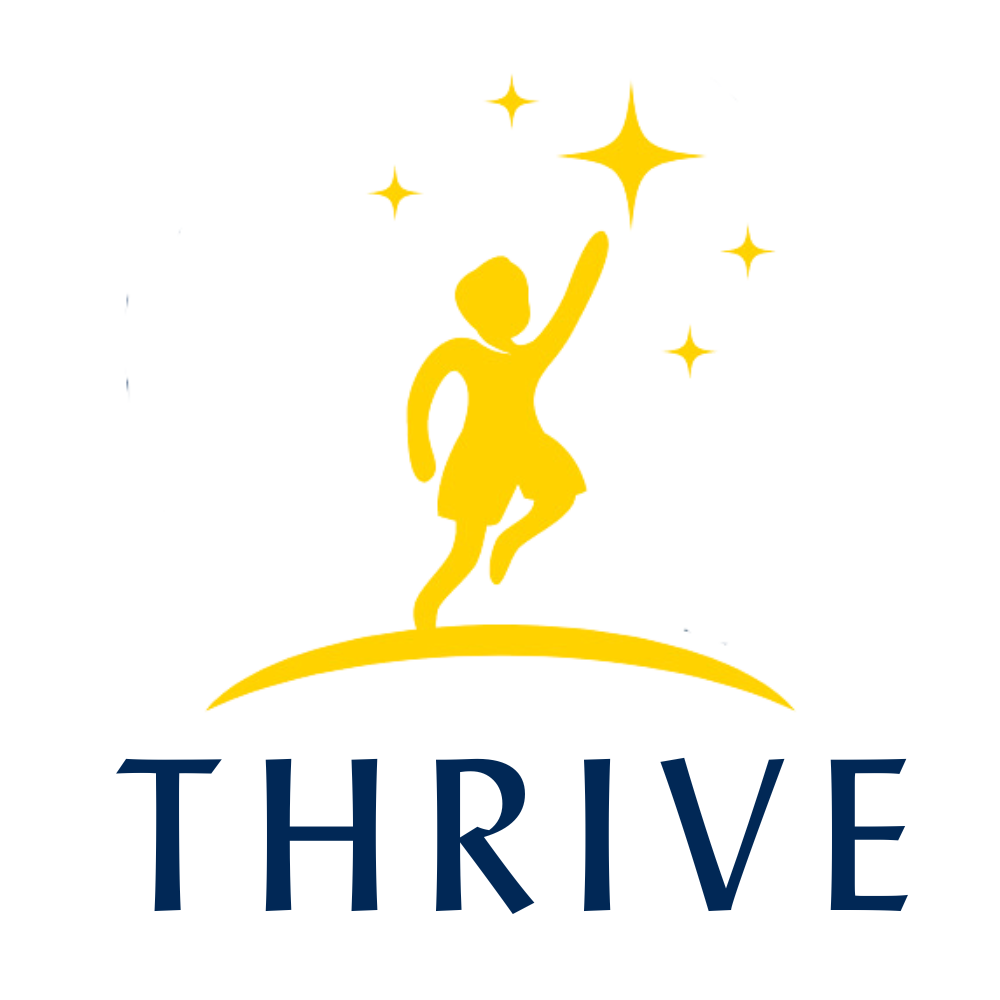 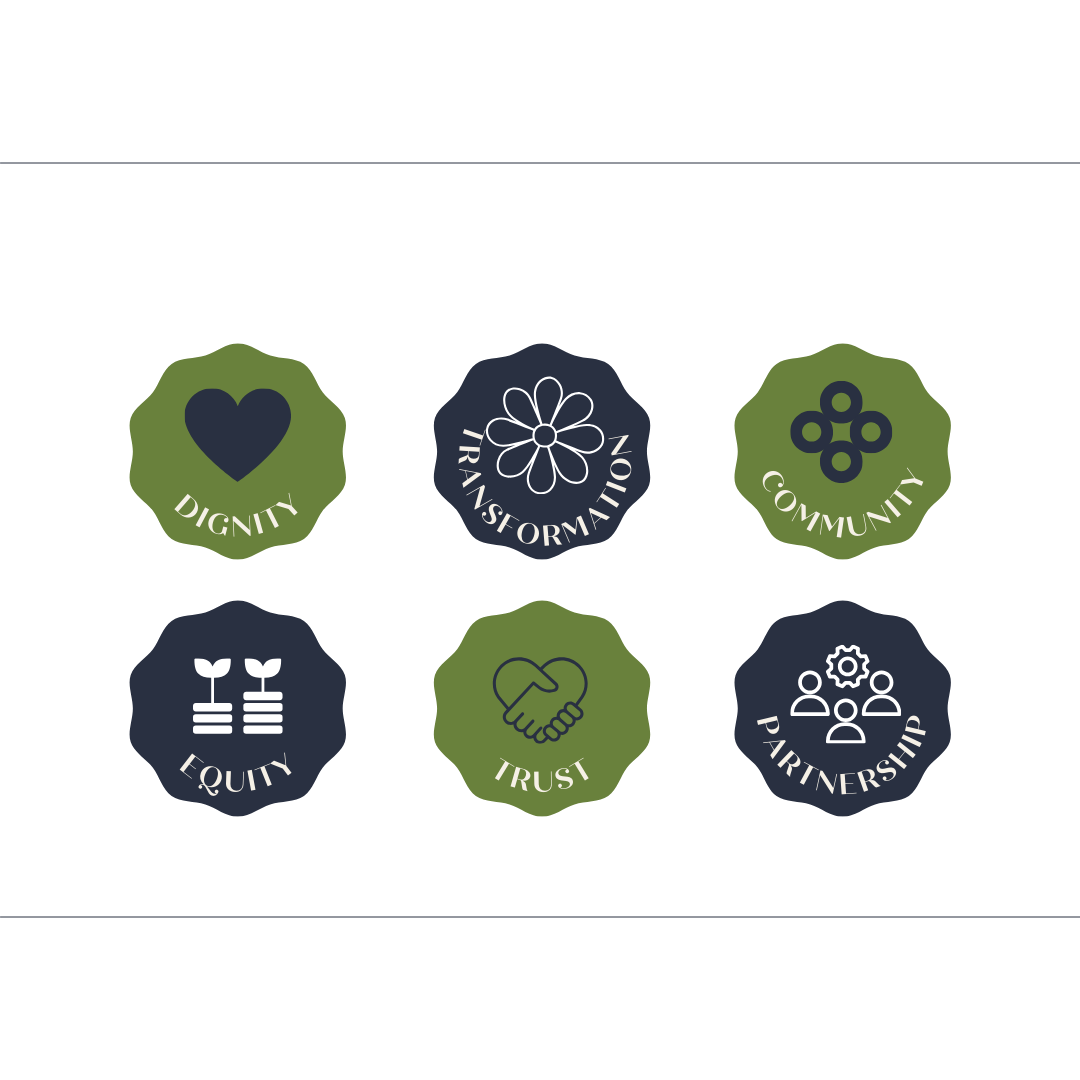 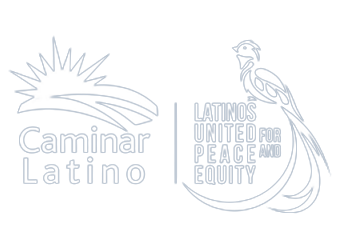 The values
that guide our
work and technical assistance
.
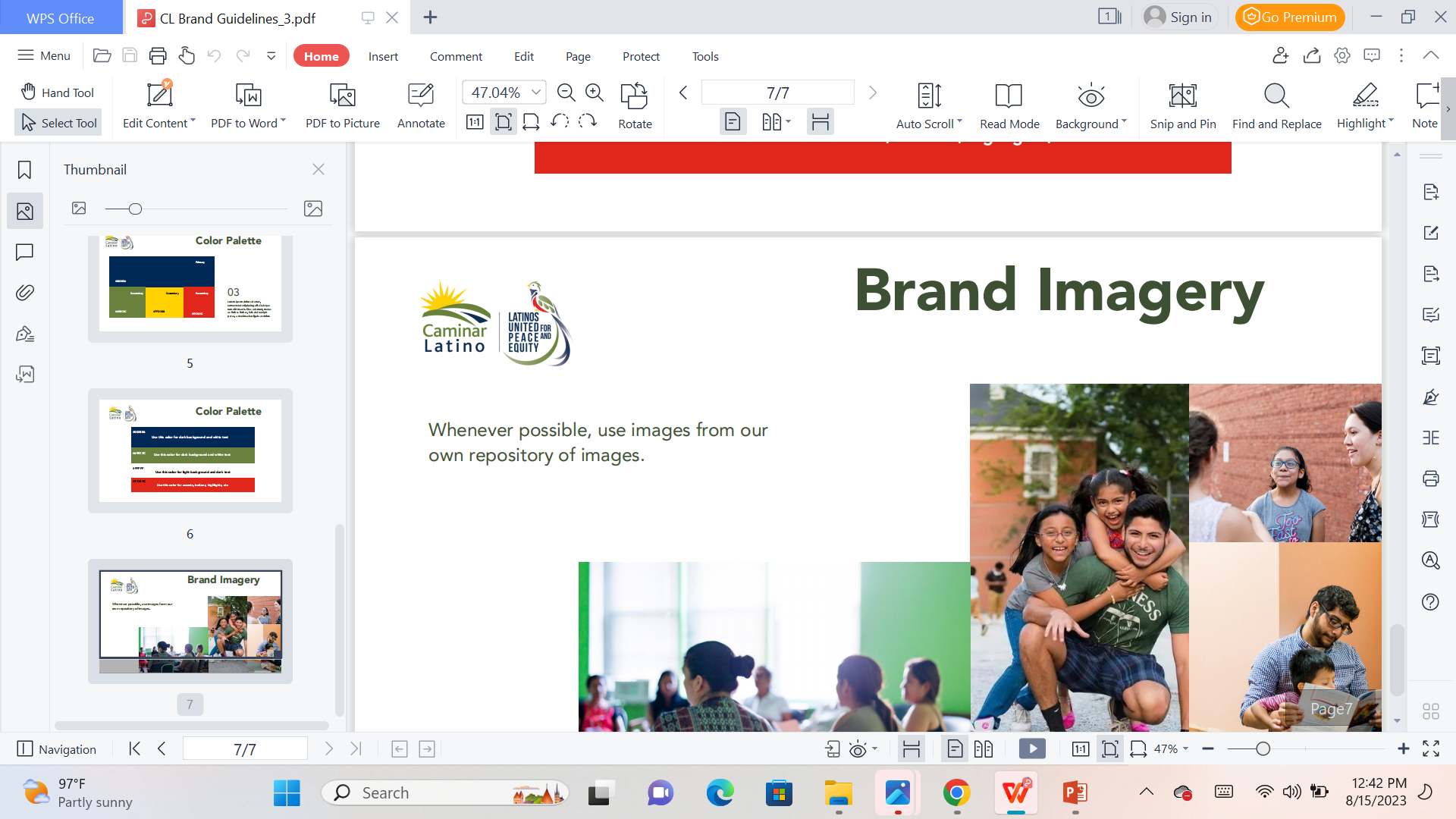 Technical Assistance and Training
Assisting in navigating complexities related to power, resources, and equity

Supporting children from the global majority who are exposed to domestic violence

Using creative activities and art to meaningfully engage with children, youth, and families

Addressing the interventions, prevention response and treatment of children and youth who are victims of  and/or have been impacted by domestic violence, dating violence, sexual assault, and stalking
Understanding, integrating culture, anti-oppression, and intersectionality

Increasing language access and progressing toward linguistic justice

Building and maintaining transformational collaboration

Understanding and integrating culturally rooted, trauma informed healing 

Creating and Sustaining Equitable 
     Youth Advisory Boards 

Planning Phase Support
[Speaker Notes: Wendy will update this slide]
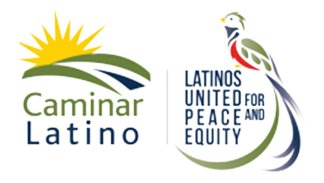 TA Contact Information:
Contact Us
thriveta@caminarlatino.org
www.thriveta.org
@caminarlatino | @4peaceandequity 
(follow us on Instagram, Facebook, Twitter, and Linkedin)
Get in touch and stay connected!
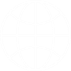 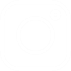 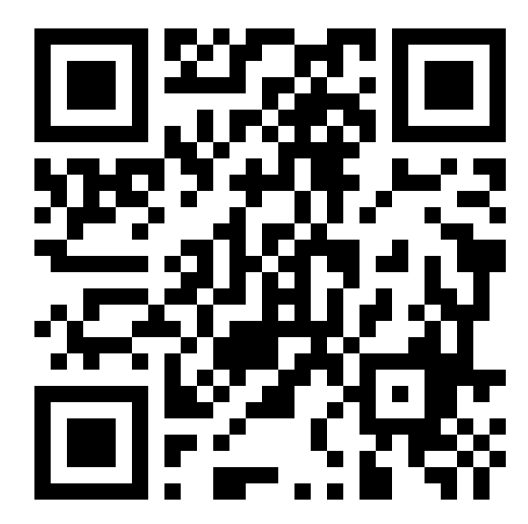